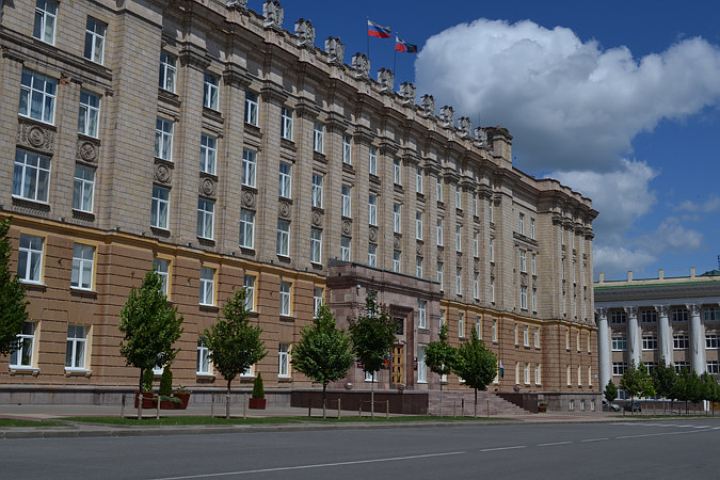 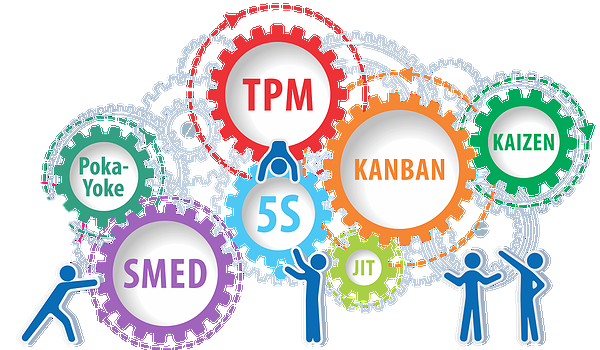 ПОРТФЕЛЬ ПРОЕКТОВ
«БЕРЕЖЛИВЫЙ РЕГИОН»
г. Белгород, 2018 г
ВВЕДЕНИЕ В ПРЕДМЕТНУЮ ОБЛАСТЬ СИТУАЦИЯ «КАК ЕСТЬ»
Ролик пит-стоп
2
ВВЕДЕНИЕ В ПРЕДМЕТНУЮ ОБЛАСТЬ СИТУАЦИЯ «КАК ЕСТЬ»
Опыт применения бережливых технологий:

в США более 70% промышленных предприятий
в Европе – около 70% промышленных предприятий и более 50% организаций сфер услуг
в России – около 10% предприятий
Российские компании, внедряющие lean-технологии:
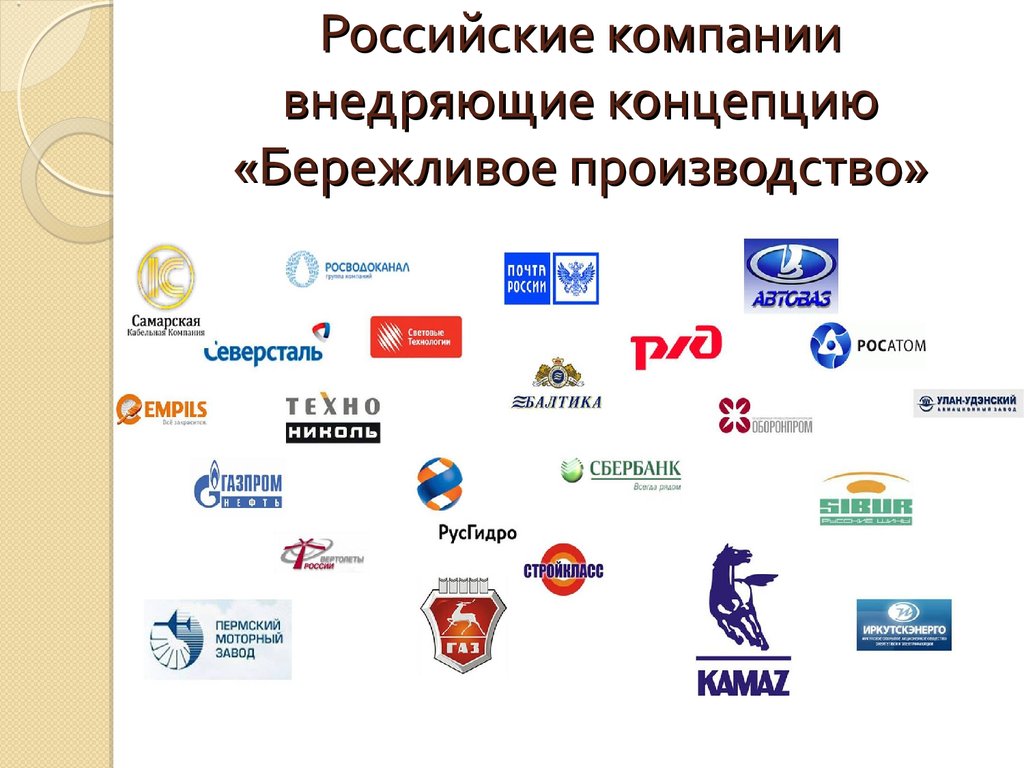 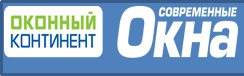 3
ВВЕДЕНИЕ В ПРЕДМЕТНУЮ ОБЛАСТЬ СИТУАЦИЯ «КАК ЕСТЬ»
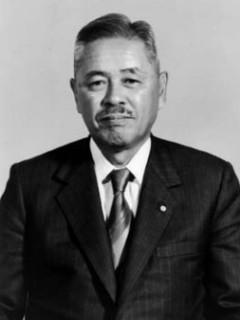 «Стандарты не должны спускаться сверху, скорее должны определяться производственными работниками на местах»

Тайити Оно
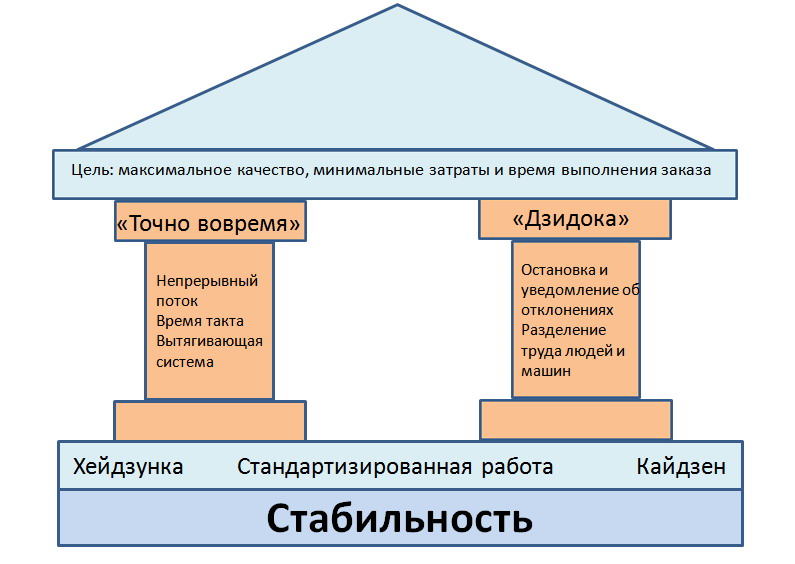 Производственная система Toyota
«Система думающих людей»
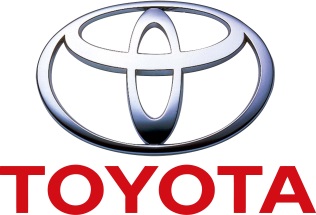 4
ВВЕДЕНИЕ В ПРЕДМЕТНУЮ ОБЛАСТЬ СИТУАЦИЯ «КАК ЕСТЬ»
Бережливое управление (lean) — концепция управления, основанная на постоянном стремлении к устранению всех видов потерь

Ценность услуги (продукта) - полезность, присущая услуге с точки зрения потребителя
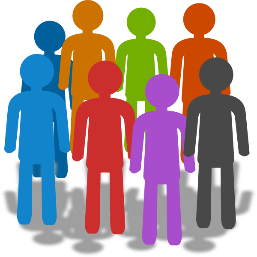 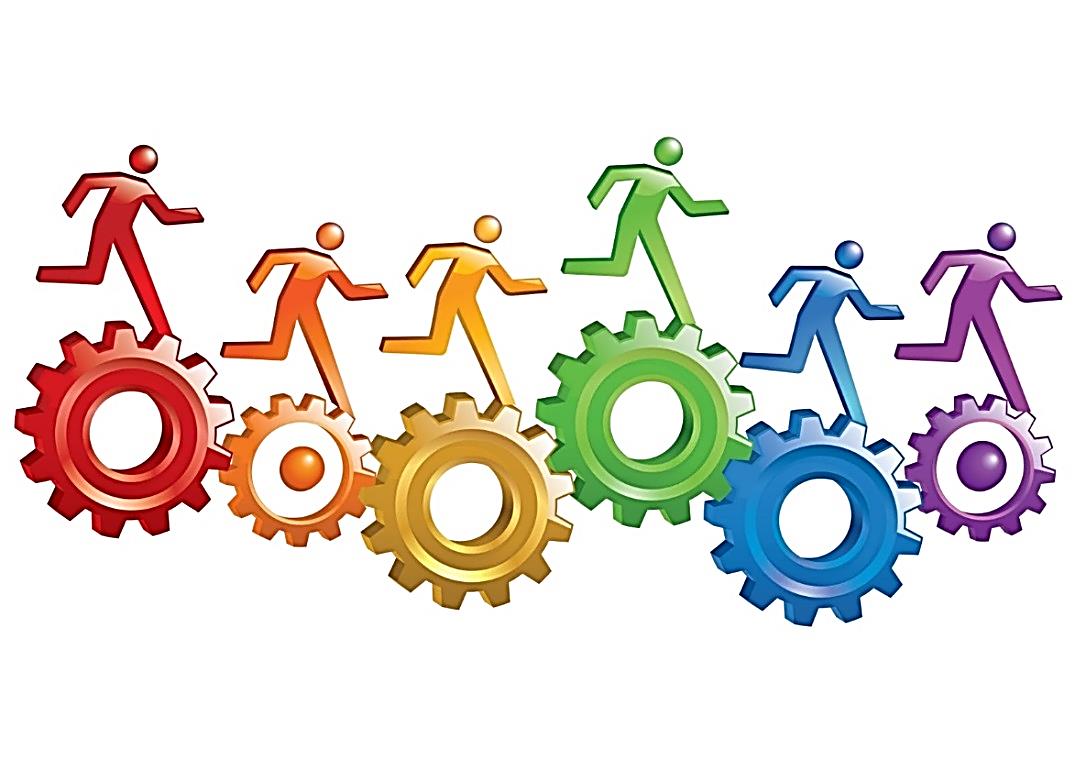 внешний потребитель
ЦЕННОСТЬ
внутренний потребитель
П Р О Ц Е С С
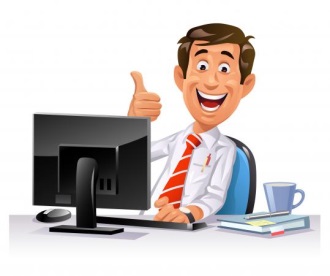 5
ВВЕДЕНИЕ В ПРЕДМЕТНУЮ ОБЛАСТЬ СИТУАЦИЯ «КАК ЕСТЬ»
Потеря (muda) — все процессы, которые не добавляют ценности услуге
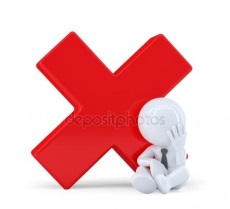 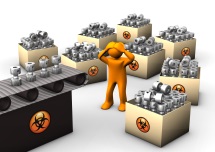 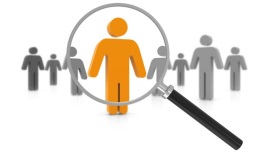 ДЕФЕКТЫ
НЕИСПОЛЬЗУЕМЫЙ ЧЕЛОВЕЧЕСКИЙ ПОТЕНЦИАЛ
ПЕРЕПРОИЗВОДСТВО
ВИДЫ ПОТЕРЬ
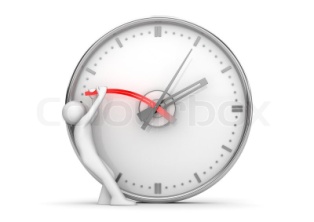 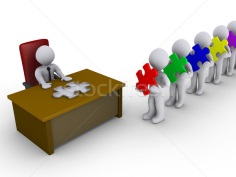 ИЗЛИШНИЕ 
ПРОЦЕССЫ
ОЖИДАНИЕ
НЕНУЖНОЕ
ПЕРЕДВИЖЕНИЕ
ЗАПАСЫ
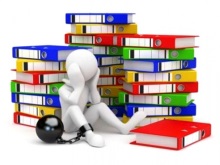 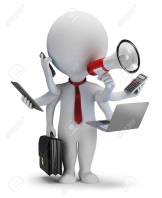 6
ВВЕДЕНИЕ В ПРЕДМЕТНУЮ ОБЛАСТЬ СИТУАЦИЯ «КАК ЕСТЬ»
Пример стандартной потери (документооборот)
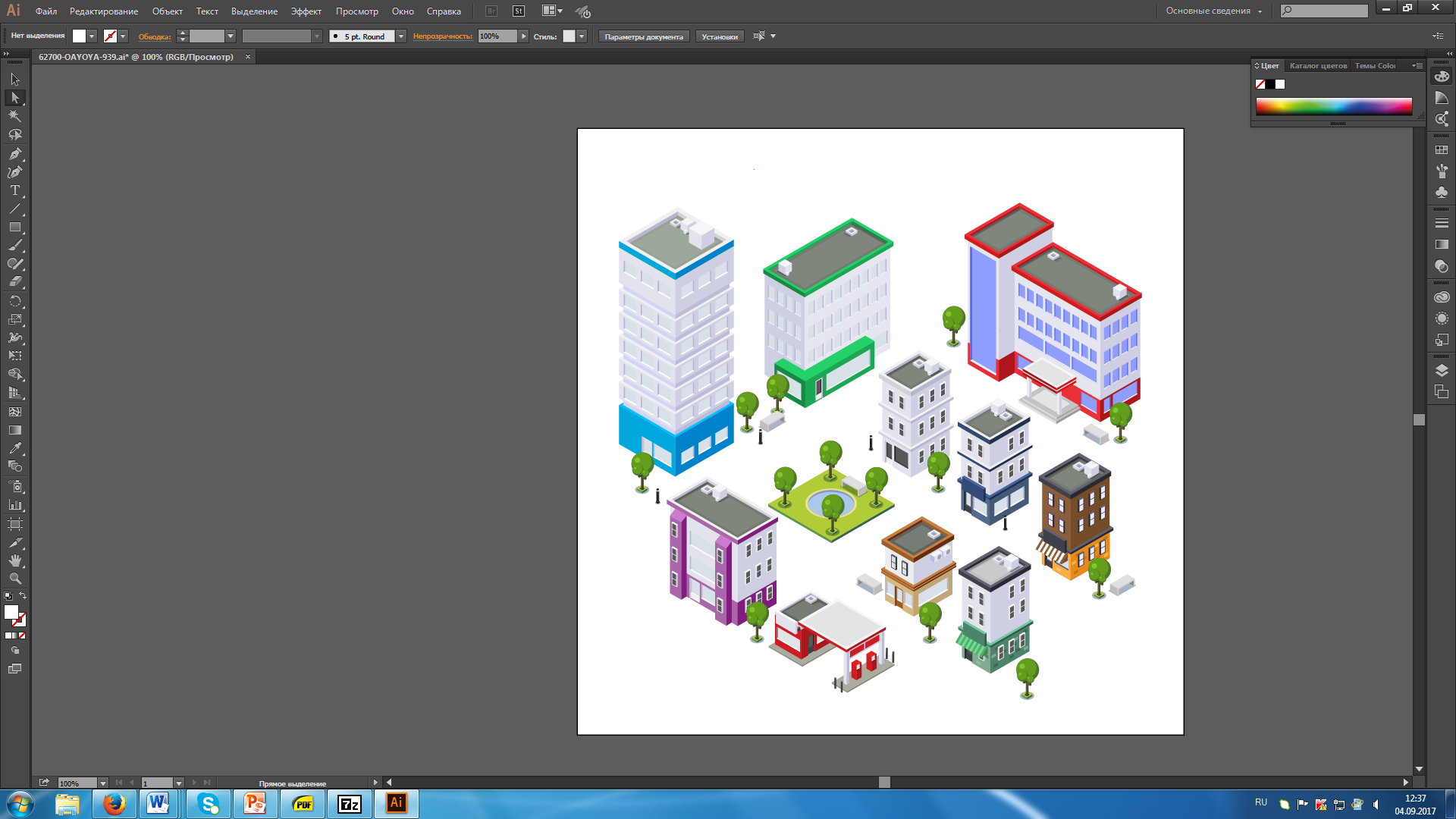 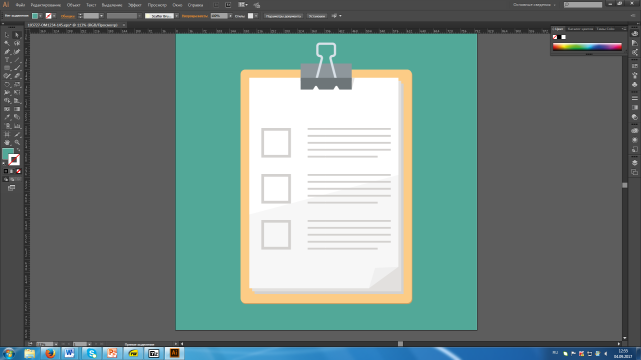 Подготовлен документ
Необходимо:
согласование со стороны всех ОИВ
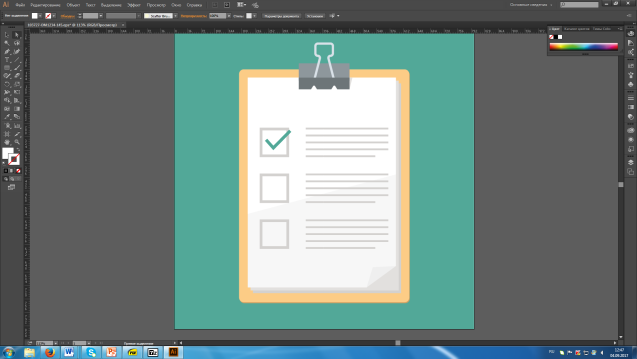 согласован
ПОТЕРИ:
1 НЕНУЖНЫЕ ПЕРЕМЕЩЕНИЯ
2 ИЗЛИШНИЕ ПРОЦЕССЫ
(высокие временные затраты)
7
ВВЕДЕНИЕ В ПРЕДМЕТНУЮ ОБЛАСТЬ СИТУАЦИЯ «КАК ЕСТЬ»
Модель процесса согласования проекта нормативного правового акта
5 дней
+5=10 дней
3
2
Подготовка/
корректировка 
проекта НПА
Согласование 
в юр.отделе  ДВиКП
Согласование в юр.отделе 
Администрации Губернатора
1
6
повторное согласование
+5=30 дней
+5=20 дней
+5=25 дней
+5=15 дней
4
7
Согласование в департаменте 2
Согласование в департаменте 1
5
8
не согласовано
+1=31 день
10
9
Проверка в отделе ОРД
Документ согласован 
за 31 день
ПОТЕРЯ:
3 ОЖИДАНИЕ
(высокие временные затраты)
8
ЦЕЛЕВЫЕ ОРИЕНТИРЫ ПОРТФЕЛЯ ПРОЕКТОВ «БЕРЕЖЛИВЫЙ РЕГИОН»
Формирование культуры бережливого управления
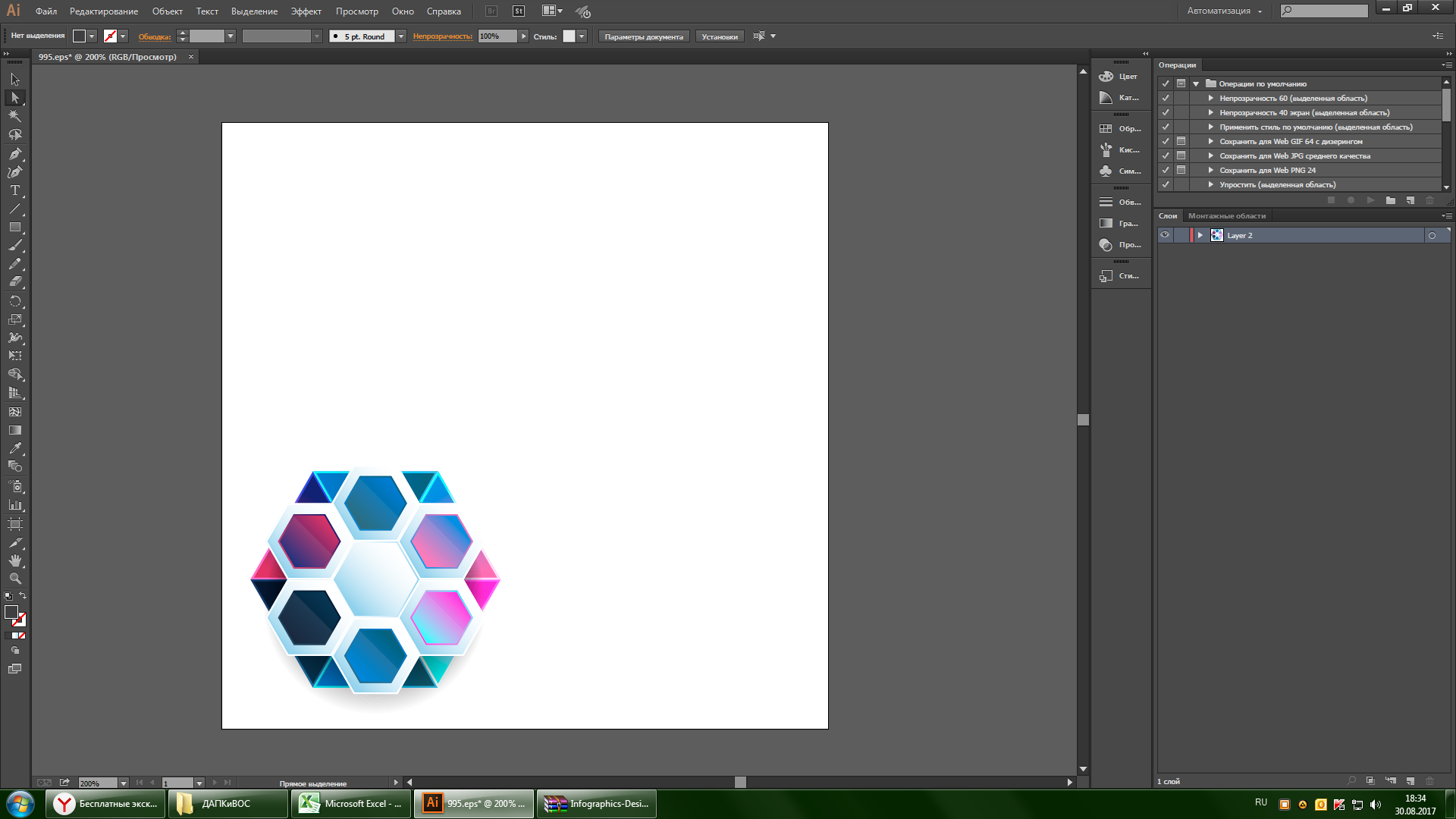 Централизация обеспечивающих 
структур
Повышение качества жизни населения
1
6
2
Снижение потерь
7
5
3
Повышение качества оказания государственных услуг
Повышение результативности управленческих процессов
4
Вовлечение в процесс оптимизации каждого сотрудника
9
ПОРТФЕЛЬ ПРОЕКТОВ «БЕРЕЖЛИВЫЙ РЕГИОН»
55
Руководитель портфеля проектов
Губернатор области
Портфель проектов 
«Бережливый регион»
1
организационный проект
(стандартные потери)
Губернатор области
Куратор проекта
Формирование культуры бережливого управления 
в органах власти области
Руководитель проекта
ДВиКП
Члены рабочей группы
Отраслевые органы власти области
32
отраслевые  проекты
(специфические потери)
Бережливое здравоохранение
Бережливое образование
Отраслевые органы власти области
Бережливое строительство
Бережливые финансы
………
22
организационный проект
(стандартные потери)
Муниципальные проекты «Формирование культуры БУ в муниципальных органах власти»
Муниципальные образования области
10
ЦЕЛЬ И РЕЗУЛЬТАТ ПОРТФЕЛЯ ПРОЕКТОВ «БЕРЕЖЛИВЫЙ РЕГИОН»
11
ВВЕДЕНИЕ В ПРЕДМЕТНУЮ ОБЛАСТЬ СИТУАЦИЯ «КАК БУДЕТ»
Стремление
к качеству
Пространство
Постоянных
Командная работа
Научный 
подход
Перемен
Позитивных
12